(Joseph Mallord) William Turner
(1775-1851)
Αυτοπροσωπογραφία, 1799, ελαιογραφία, 74,3x58,4 εκ., Tate Britain, Λονδίνο.
Το αββαείο του Tintern, 1794, υδατογραφία, 35,9x25 εκ., Tate Britain, Λονδίνο.
Ψαράδες, 1796, ελαιογραφία, 91,5x122,4 εκ., Tate Britain, Λονδίνο.
H πέμπτη πληγή του Φαραώ, 1800, ελαιογραφία, 121,9x182,9 εκ., Museum of Art, Ινδιανάπολις.
Η προκυμαία του Καλαί, 1803, ελαιογραφία, 172x240 εκ., Εθνική Πινακοθήκη, Λονδίνο.
Η διάβαση του St. Gotthard, 1804, υδατογραφία, 98,5x68,5 εκ., Abbot Hall Art Gallery, Κένταλ.
Πτώση χιονοστιβάδας στο Γκριζόν, 1810, ελαιογραφία, 90x120 εκ., Tate Britain, Λονδίνο.
Χιονοθύελλα. Ο Αννίβας διασχίζει τις Άλπεις, 1810-12, ελαιογραφία, 144,7x236 εκ., Tate Britain, Λονδίνο.
Παγωμένο πρωινό, 1813, ελαιογραφία, 114x175 εκ., Tate Britain, Λονδίνο.
Περνώντας το ποτάμι, 1815, ελαιογραφία, 193x165 εκ., Tate Britain, Λονδίνο.
Έκρηξη του Βεζούβιου, 1817, υδατογραφία, 28,6x39,7 εκ., New Haven Yale Centerfor British Art, Κονέκτικατ.
Ο Άγιος Πέτρος από νότια, 1819, υδατογραφία, 22,8x36,8 εκ., Βρετανικό Μουσείο, Λονδίνο.
Το κανάλι του Chichester, 1828, ελαιογραφία, 65x134 εκ., Tate Britain, Λονδίνο.
Στόουνχεντς, 1825-28, υδατογραφία, 76,5x53,2 εκ., Ιδιωτική συλλογή, Λονδίνο.
Η πυρκαγιά του Κοινοβουλίου, 16 Οκτωβρίου 1834, 1834-35, ελαιογραφία, 92x123 εκ., Beaverbrook Art Gallery, Νιου Μπράνσγουικ.
Η πυρκαγιά του Κοινοβουλίου, 16 Οκτωβρίου 1834, 1834-35, ελαιογραφία, 92x123 εκ., Museum of Art, Κλήβελαντ.
Βενετία: Η γέφυρα των στεναγμών, 1840, ελαιογραφία, 68,6x91,4 εκ., Tate Britain, Λονδίνο.
Ειρήνη. Κηδεία στη θάλασσα, 1842, ελαιογραφία, 87×86,5 εκ., Tate Britain, Λονδίνο.
To πρωί μετά από τον κατακλυσμό, 1843, ελαιογραφία, 78,5x78,5 εκ., Tate Britain, Λονδίνο.
Βροχή, ατμός και ταχύτητα. Ο Μέγας Δυτικός Σιδηρόδρομος, 1844, ελαιογραφία, 91x121,8 εκ., Eθνική Πινακοθήκη, Λονδίνο.
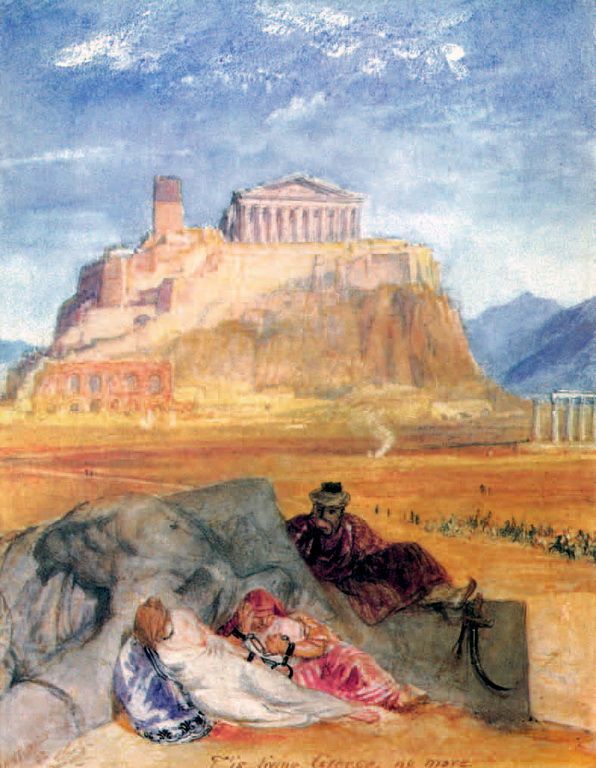 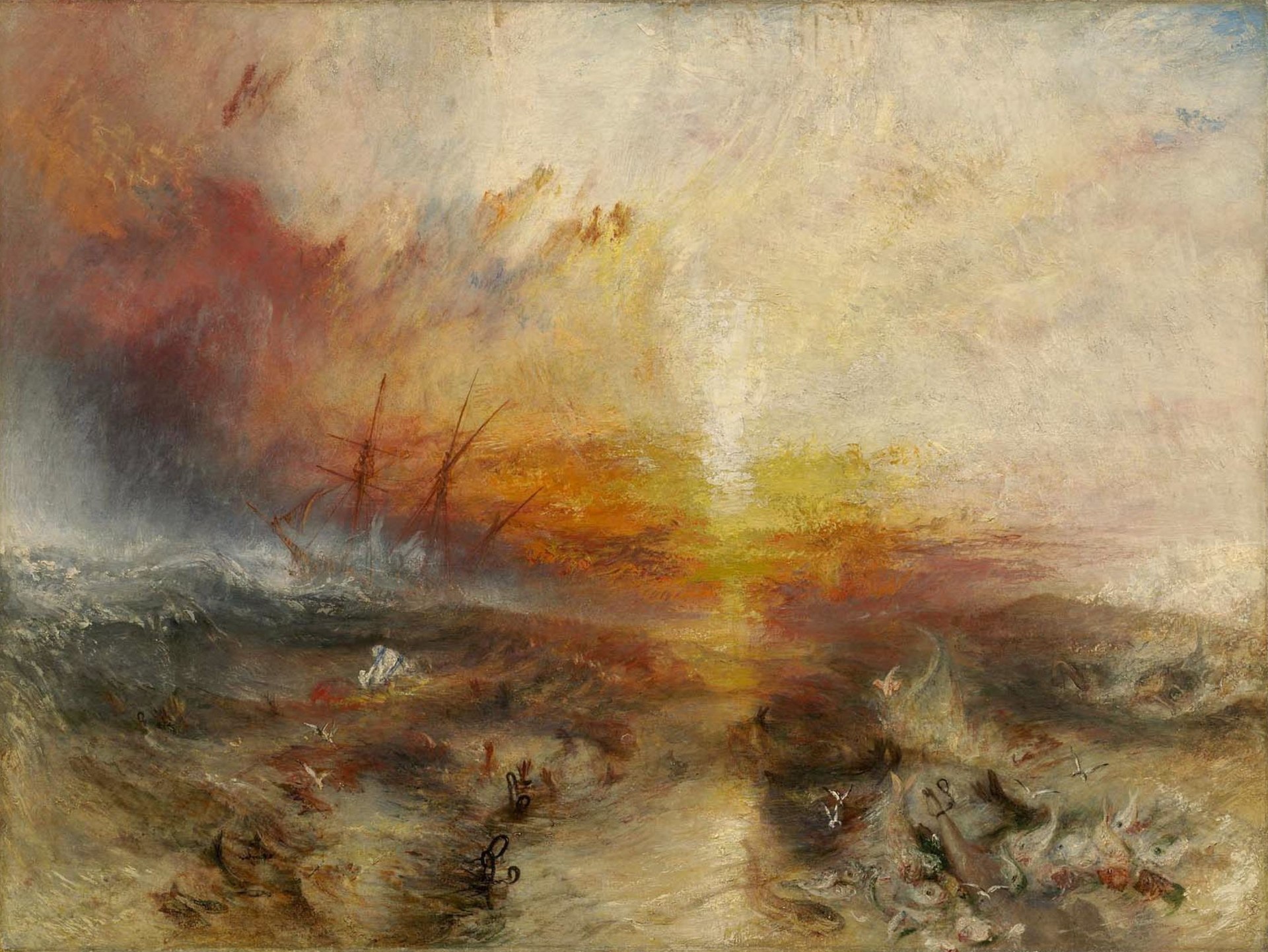